2011 Cross Strait Meeting on Particle Physics and Cosmology
Scalar-tensor Correspondence with f(T) Theory
Yi-Peng Wu 吳亦鵬

Department of Physics,
National Tsing Hua University
1/4/2011
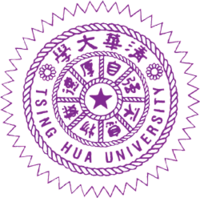 Outline
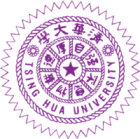 Introduction

Scalar-Tensor/f(R) Equivalence

Scalar-Tensor/f(T) Correspondence

Remarks
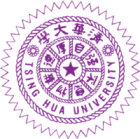 Introduction
General Relativity (1916)
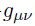 Teleparallel Gravity (1928)
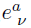 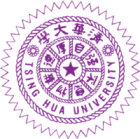 Introduction
TG

f(T)
GR

f(R)

Scalar-Tensor
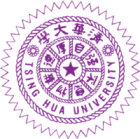 Introduction
GR
TG
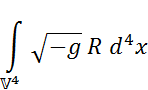 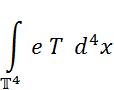 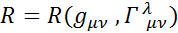 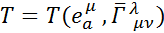 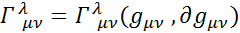 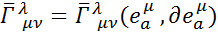 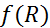 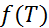 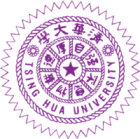 Introduction
TG is empirically equivalent to GR
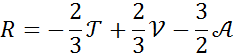 Hayashi, Shirafuji, PRD(1979)
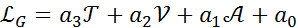 Today (1993-)
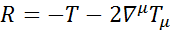 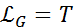 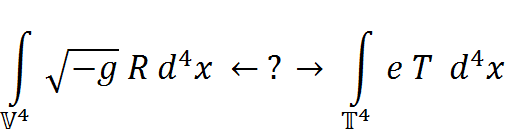 [Speaker Notes: New GR is in T4 space-time. 
Today’s convention is a special case of 1979’s.]
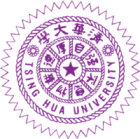 2011 Cross Strait Meeting on Particle Physics and Cosmology
Scalar-Tensor/f(R) Equivalence
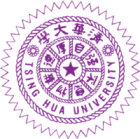 Scalar-Tensor/f(R) Equivalence
Scalar-tensor formulation
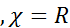 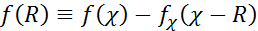 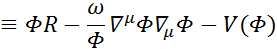 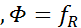 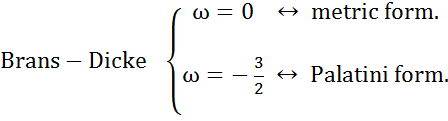 Chiba(2003), Falanagan(2004), Sotiriou(2006)
Falanagan(2004), Olmo(2005), Sotiriou(2006)
[Speaker Notes: Potential V is important. (prototype with V)]
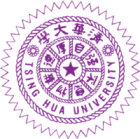 Scalar-Tensor/f(R) Equivalence
Mass of Φ
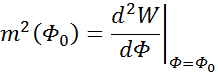 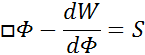 Faraoni, CQG(2009)
weak-field
slow-motion
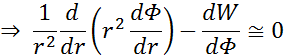 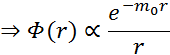 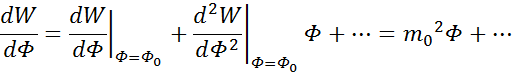 [Speaker Notes: No experimental constraints on gravity at distances smaller than 0.2 mm.
W has minimum at present Phi.]
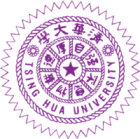 Scalar-Tensor/f(R) Equivalence
Solar system constraints
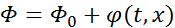 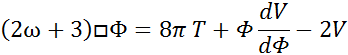 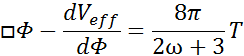 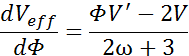 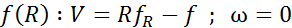 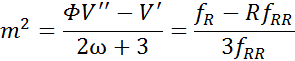 [Speaker Notes: The profits of this equivalence.           Higher order is important.]
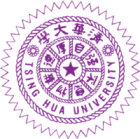 Scalar-Tensor/f(R) Equivalence
Solar system constraints
            Post-Newtonian parameters
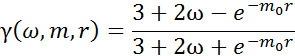 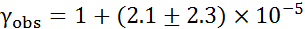 Negligible mass :
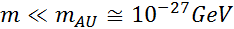 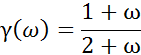 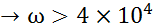 [Speaker Notes: AU ~ 10 ^ 8 km ; Hubble mass scale : ~ 10 ^ - 42 GeV]
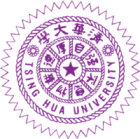 Scalar-Tensor/f(R) Equivalence
Solar system constraints
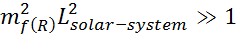 Olmo, PRL(2005)
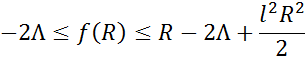 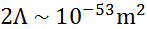 f(R) be ruled out?
→ Chameleon mechanism
Cembranos,2006; Starobinsky,2007……
[Speaker Notes: The interaction range of scalar ( l_f(R) ).  0.2mm]
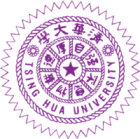 2011 Cross Strait Meeting on Particle Physics and Cosmology
Scalar-Tensor/f(T) Correspondence
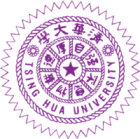 Scalar-Tensor/f(T) Correspondence
Dark torsion for accelerating Universe
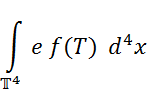 Bengochea, Ferraro, PRD(2009)
Linder, PRD(2010)
Bamba, Geng, Lee, Luo, JCAP(2011)
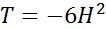 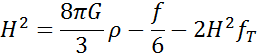 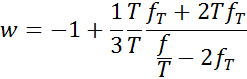 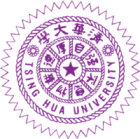 Scalar-Tensor/f(T) Correspondence
Scalar-tensor formulation
arXiv: 1012.4039
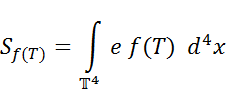 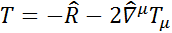 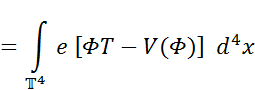 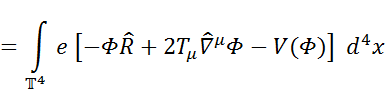 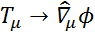 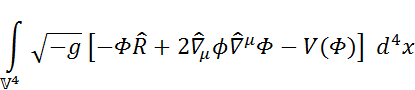 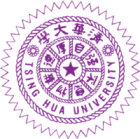 Scalar-Tensor/f(T) Correspondence
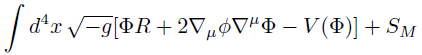 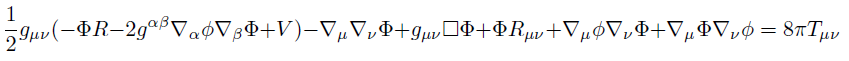 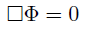 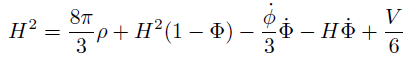 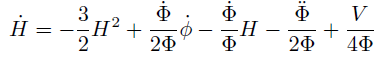 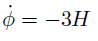 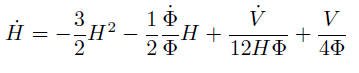 [Speaker Notes: Same as f(T)]
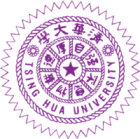 Scalar-Tensor/f(T) Correspondence
PPN parameter
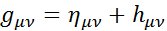 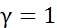 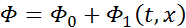 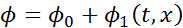 Consistent with cosmological perturbations?
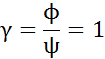 Zheng, Huang, JACP(2011)
[Speaker Notes: Laplace of Phi is important.]
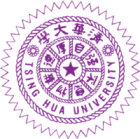 Remarks
Is this correspondence good?

Local Lorentz violation issue

Progressing work